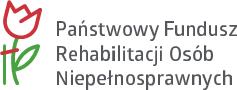 Projekt 
„Dostępny samorząd – granty”
Program Operacyjny 
Wiedza Edukacja Rozwój

3 marca 2022 r.
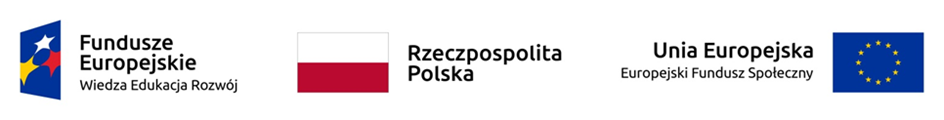 00
Agenda 
prezentacji
01
04
02
03
Budżet przedsięwzięcia grantowego
Poziom finansowania
Wydatki możliwe do sfinansowania z grantu
Informacje ogólne o naborze wniosków 
o udzielenie grantu
Potencjalni    Wnioskodawcy
07
05
06
08
Podpisanie umowy. Harmonogram płatności.Przekazanie grantu
Zasady realizacjiprzedsięwzięcia grantowego. 
Rozliczenie
Warunki formalne, warunki konieczne, kryteriaoceny wniosków
Harmonogramnaboruwniosków
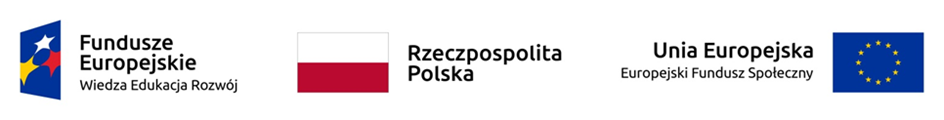 01
Informacje ogólne o 
naborze wniosków 
o udzielenie grantu
Celem naboru wniosków o udzielenie grantu jest poprawa dostępności do usług publicznych świadczonych przez JST dla osób ze szczególnymi potrzebami, w tym osób z niepełnosprawnościami, poprzez wsparcie JST w spełnieniu wymogów dostępności określonych w ustawie o dostępności. 

Nabór wniosków o udzielenie grantu jest ogłaszany w ramach projektu pozakonkursowego pt. „Dostępny samorząd - granty”, finansowanego ze środków Programu Operacyjnego Wiedza Edukacja Rozwój (PO WER) 2014 – 2020, Działanie 2.18 Wysokiej jakości usługi administracyjne.

Kwota przeznaczona na finansowanie przedsięwzięć grantowych wynosi 81 500 000,00 zł, w tym dla małych grantów wynosi 52 000 000,00 zł, natomiast dla dużych grantów 29 500 000,00 zł. 

Maksymalna wartość grantu dla jednego wnioskodawcy wynosi 100 000 zł (mały grant) albo, gdy przedsięwzięcie przewiduje dostosowania architektoniczne o większej skali, 250 000 zł (duży grant).
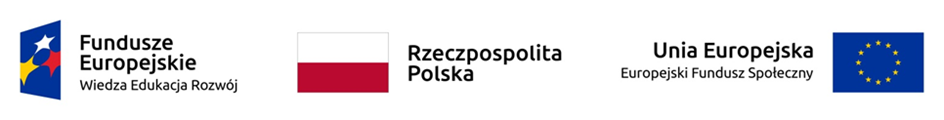 02
Potencjalni 
Wnioskodawcy
Do udziału w naborze wniosków o udzielenie grantu są uprawnione JST, które zamierzają poprawić dostępność usług w swoich jednostkach organizacyjnych, które nie były objęte wsparciem z zakresu poprawy dostępności w ramach innych programów/projektów współfinansowanych ze środków Europejskiego Funduszu Społecznego. 
Wyłączenie powyższe nie obejmuje jednostek organizacyjnych, które uzyskały wsparcie szkoleniowe lub doradcze.
Jednostki samorządu terytorialnego (JST) – gminy, powiaty i województwa w rozumieniu Konstytucji RP (Dz. U. 1997 r. Nr 78, poz. 483) oraz ustawy z dnia 8 marca 1990 r. o samorządzie gminnym (Dz.U. 2021 poz. 1372 z późn. zm.), ustawy z dnia 5 czerwca 1998 r. o samorządzie powiatowym (Dz.U. 2020 poz. 920 z późn. zm.) oraz ustawy z  dnia 5 czerwca 1998 r. o samorządzie województwa (Dz.U. 2020 poz. 1668 z późn. zm.). 
Jednostki organizacyjne JST – jednostki nie posiadające osobowości prawnej, tworzone przez gminy, powiaty oraz województwa do wykonywania zadań odpowiednio gminy, powiatu lub województwa.
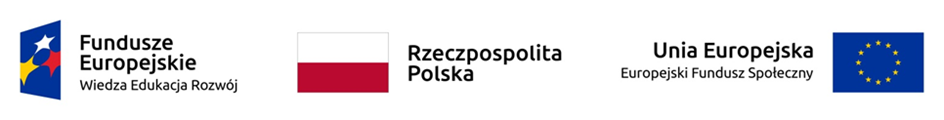 03
Budżet przedsięwzięcia grantowego
Poziom finansowania
Kwota przeznaczona na finansowanie przedsięwzięć grantowych wybranych w naborze wniosków o udzielenie grantu wynosi 81 500 000,00 zł.
Budżet przeznaczony na finansowanie przedsięwzięć grantowych został podzielony na tzw.:  
Małe granty – 52 000 000,00 mln zł  
Duże granty – 29 500 000,00 mln zł
Poziom finansowania:
Mały grant 
do 100% = 100 tys. zł
Duży grant 
do 80% = 250 tys. zł (w przypadku dużego grantu wnioskodawca będzie zobowiązany do sfinansowania ze środków własnych części zaplanowanych dostosowań w kwocie stanowiącej równowartość co najmniej 20% kwoty rozliczonego grantu).
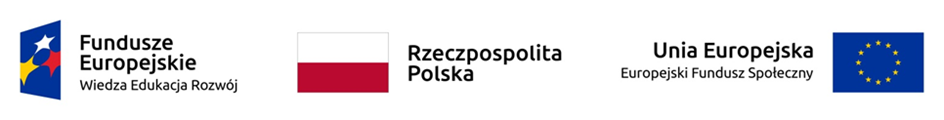 04
Wydatki możliwe do sfinansowania z grantu
Wydatki w ramach przedsięwzięcia grantowego są możliwe do sfinansowania, jeżeli spełniają następujące warunki: 
są niezbędne do realizacji przedsięwzięcia grantowego
są racjonalne i efektywne
zostały poniesione w okresie realizacji przedsięwzięcia grantowego
są prawidłowo udokumentowane
zostały przewidziane w budżecie przedsięwzięcia grantowego
są zgodne z przepisami prawa powszechnie obowiązującego. 

Wydatki w ramach przedsięwzięcia grantowego są przedstawiane we wniosku o udzielenie grantu w formie budżetu przedsięwzięcia grantowego.
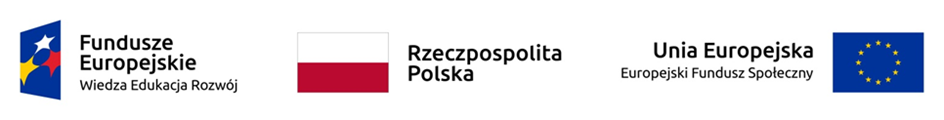 Wydatkami możliwymi do sfinansowania są w szczególności wydatki na:
zapewnienie wolnych od barier poziomych i pionowych przestrzeni komunikacyjnych budynków, poprzez m.in.: 
budowę lub modernizację pochylni, dojść do obiektu, wykonanie miejsc parkingowych dla osób z niepełnosprawnościami zapewniających dostępność do tych obiektów dla osób ze szczególnymi potrzebami, 
dostawę, zakup i montaż: podnośnika, platformy schodowej, windy wewnętrznej lub przyściennej, innych urządzeń do transportu pionowego,
instalację urządzeń lub zastosowanie środków technicznych i rozwiązań architektonicznych w budynku, które umożliwiają dostęp do wszystkich pomieszczeń, z wyłączeniem pomieszczeń technicznych, w szczególności m.in.:
zakup i montaż drzwi wejściowych oraz wewnętrznych,
przystosowanie podłoża pod powierzchnie antypoślizgowe oraz zakup i ułożenie powierzchni antypoślizgowej w ciągach komunikacyjnych,
montaż domofonów, włączników światła,
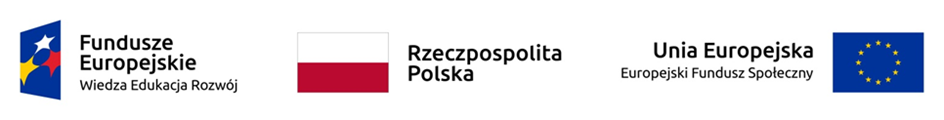 Wydatkami możliwymi do sfinansowania są w szczególności wydatki na c.d:
dostawę, zakup i montaż poręczy i uchwytów w ciągach komunikacyjnych oraz uchwytów ułatwiających korzystanie z urządzeń higieniczno-sanitarnych,
roboty związane z likwidacją progów oraz przystosowaniem ciągów komunikacyjnych i innych przejść o zróżnicowanych poziomach podłogi do poruszania się na wózku inwalidzkim,
zapewnienie informacji na temat rozkładu pomieszczeń w budynku, co najmniej w sposób wizualny i dotykowy lub głosowy, w szczególności poprzez:  
zakup i montaż planów tyflograficznych
zakup i montaż tablic z informacją pisaną i piktograficzną
oznakowanie pomieszczeń i ciągów komunikacyjnych alfabetem Braille'a
zapewnienie osobom ze szczególnymi potrzebami możliwości ewakuacji lub ich uratowania w inny sposób, w szczególności poprzez zakup i montaż instalacji dźwiękowej i świetlnej – sygnalizacyjnej i alarmowej w obiektach dostępnych dla osób z niepełnosprawnościami,
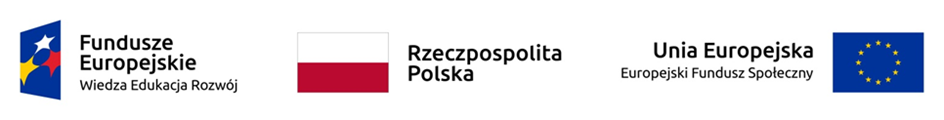 Wydatkami możliwymi do sfinansowania są w szczególności wydatki na c.d:
zapewnienie dostępności cyfrowej, poprzez spełnienie wymagań określonych w ustawie z dnia 4 kwietnia 2019 r. o dostępności cyfrowej stron internetowych i aplikacji mobilnych podmiotów publicznych (Dz. U. z 2019 r., poz. 848),
obsługę osób korzystających z usług JST z wykorzystaniem środków wspierających komunikowanie się, o których mowa w art. 3 pkt 5 ustawy z dnia 19 sierpnia 2011 r. o języku migowym i innych środkach komunikowania się (Dz. U. z 2017 r. poz. 1824), lub przez wykorzystanie zdalnego dostępu online do usługi tłumacza przez strony internetowe i aplikacje,
instalację urządzeń lub innych środków technicznych do obsługi osób słabosłyszących, w szczególności pętli indukcyjnych, systemów FM lub urządzeń opartych o inne technologie, których celem jest wspomaganie słyszenia,
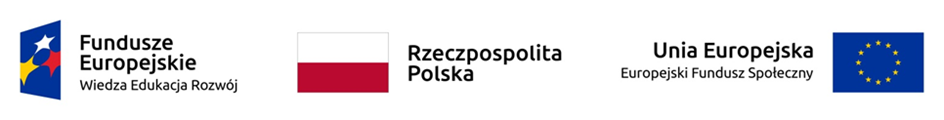 Wydatkami możliwymi do sfinansowania są w szczególności wydatki na c.d:
zapewnienie na stronie internetowej JST informacji o zakresie jej działalności – w postaci elektronicznego pliku zawierającego tekst odczytywalny maszynowo, nagrania treści w polskim języku migowym oraz informacji w tekście łatwym do czytania,
zapewnienie, na wniosek osoby ze szczególnymi potrzebami, komunikacji z JST w formie określonej w tym wniosku,
Koszty przygotowania przedsięwzięcia grantowego oraz koszty doradztwa w zakresie dostępności w trakcie realizacji przedsięwzięcia grantowego.
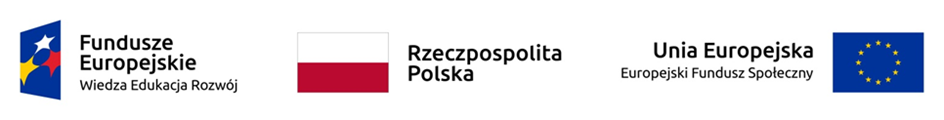 Ważne informacje 
Wydatki muszą być rozliczane na podstawie rzeczywiście poniesionych kosztów. Wszystkie wydatki muszą być uzasadnione i uwzględnione w budżecie przedsięwzięcia grantowego.  
Niedozwolone jest podwójne finansowanie wydatku, czyli sfinansowanie całkowite lub częściowe tego samego wydatku dwa razy ze środków publicznych.
Wydatki w ramach udzielonego grantu mogą być przeznaczone na pokrycie wydatków poniesionych w ramach grantu przed podpisaniem umowy o powierzenie grantu, o ile wydatki zostaną uznane za możliwe do sfinansowania zgodnie z obowiązującymi przepisami oraz będą dotyczyć okresu realizacji przedsięwzięcia grantowego. 
Wszystkie wydatki w ramach przedsięwzięcia grantowego muszą być ponoszone w sposób przejrzysty, racjonalny i efektywny, z zachowaniem zasad uzyskiwania najlepszych efektów z danych nakładów.
Wnioskodawca udziela zamówień w ramach przedsięwzięcia grantowego zgodnie z właściwymi przepisami ustawy PZP lub w przypadku zamówień nieprzekraczających wartości 130 000,00 zł. netto, zgodnie z zasadami wynikającymi z wewnętrznych uregulowań obowiązujących u wnioskodawcy.
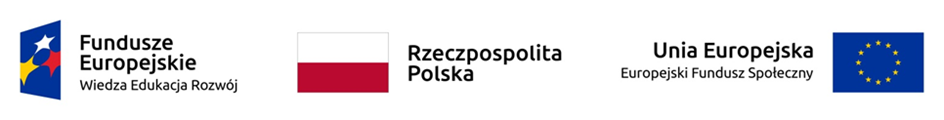 Ważne informacje 
W przypadku braku wewnętrznych uregulowań dla zamówień o wartości powyżej 20 000,00 zł netto do kwoty 130 000,00 zł netto, należy zrealizować następujące czynności:
przygotować zapytanie ofertowe, zawierające opis towaru lub usługi, kryteria wyboru, termin składania ofert nie krótszy niż 7 dni kalendarzowych, w przypadku robót budowlanych nie krótszy niż 14 dni kalendarzowych,
umieścić zapytanie ofertowe na stronie internetowej wnioskodawcy, a w przypadku braku strony internetowej, wysłać zapytanie ofertowe do co najmniej trzech potencjalnych (oferujących wybrane towary lub usługi) wykonawców,
dokonać wyboru najkorzystniejszej oferty spośród otrzymanych ofert, przy czym możliwe jest dokonanie wyboru na podstawie tylko jednej otrzymanej oferty,
potwierdzić zlecenie wykonania zamówienia lub podpisać umowę z wybranym wykonawcą;
udokumentować ww. czynności poprzez posiadanie co najmniej następujących dokumentów: potwierdzenie przeprowadzenia szacowania wartości zamówienia, wydruk zapytania ofertowego zamieszczonego na stronie internetowej lub potwierdzenie wysłania zapytania do co najmniej trzech wykonawców, otrzymane oferty, potwierdzenie złożenia zamówienia/podpisana umowa.
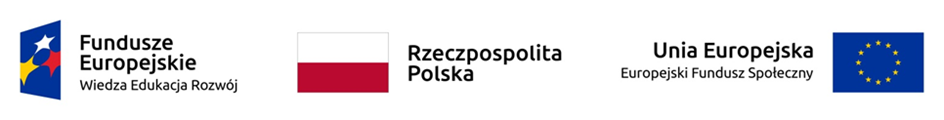 Ważne informacje 
Wnioski o udzielenie grantu składane przez JST mogą zawierać wydatki objęte cross‐financingiem i wydatki przeznaczone na zakup środków trwałych. 
W przypadku tzw. Małych grantów kwoty zaliczone do cross-financingu mogą być planowane i wydatkowane przez wnioskodawców w wysokości do 60% wydatków możliwych do sfinansowania 
W przypadku tzw. Dużych grantów kwoty zaliczone do cross-financingu mogą być planowane i wydatkowane przez wnioskodawców w wysokości do 80% wydatków możliwych do sfinansowania.
 
W przypadku tzw. Małych grantów kwoty zaliczone do cross-financingu i środków trwałych łącznie mogą być planowane i wydatkowane przez wnioskodawców do wysokości 69% wydatków możliwych do sfinansowania 
W przypadku tzw. Dużych grantów kwoty zaliczone do cross-financingu i środków trwałych łącznie mogą być planowane i wydatkowane przez wnioskodawców do wysokości 90% wydatków możliwych do sfinansowania.
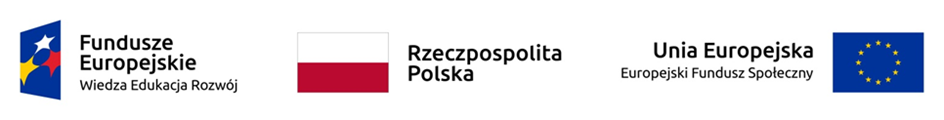 Ważne informacje 
Cross-financing może dotyczyć wyłącznie takich kategorii wydatków, bez których realizacja przedsięwzięcia grantowego nie byłaby możliwa, w szczególności w związku z zapewnieniem realizacji zasady równości szans, zwłaszcza potrzeb osób z niepełnosprawnościami i dotyczy: 
wydatków na zakup infrastruktury (elementów nieprzenośnych, na stałe przytwierdzonych do nieruchomości np. wykonanie podjazdu do budynku, zainstalowanie windy w budynku), 
wydatków na adaptację (prace remontowo-wykończeniowe) budynków i pomieszczeń, w tym wydatki niezbędne do przeprowadzenia tych prac i wchodzące w ich zakres.
Zakup środków trwałych (za wyjątkiem zakupu infrastruktury i środków trwałych przeznaczonych na dostosowanie lub adaptację budynków i pomieszczeń), nie stanowi wydatku w ramach cross‐financingu.
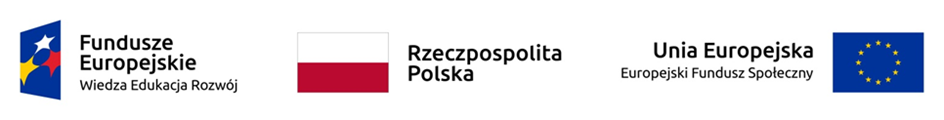 Ważne informacje 
Wydatki obejmujące koszt podatku VAT uznane są za możliwe do sfinansowania z grantu tylko wtedy, gdy wnioskodawca nie ma prawnej możliwości ich odzyskania na mocy prawodawstwa krajowego (tj. wówczas, gdy wnioskodawcy ani żadnemu innemu podmiotowi zaangażowanemu w przedsięwzięcie grantowe lub wykorzystującemu do działalności opodatkowanej produkty będące efektem realizacji przedsięwzięcia grantowego, zarówno w fazie realizacyjnej jak i operacyjnej, zgodnie z obowiązującym ustawodawstwem krajowym nie przysługuje prawo do obniżenia kwoty podatku należnego o kwotę podatku naliczonego lub ubiegania się o zwrot podatku VAT). Posiadanie wyżej wymienionego prawa wyklucza uznanie wydatku za możliwy do sfinansowania z grantu, nawet jeśli faktycznie zwrot nie nastąpił, np. ze względu na brak podjęcia przez wnioskodawcę czynności zmierzających do realizacji tego prawa.
W ramach wniosku o udzielenie grantu JST składa oświadczenie o braku możliwości odzyskania ponoszonego kosztu podatku VAT w ramach realizowanego przedsięwzięcia grantowego, zarówno w okresie realizacji przedsięwzięcia grantowego, jak również w okresie trwałości oraz zobowiązuje się do zwrotu zrefundowanej części poniesionego podatku VAT, jeżeli zaistnieją przesłanki umożliwiające odzyskanie tego podatku. Oświadczenie stanowi załącznik do umowy o powierzenie grantu.
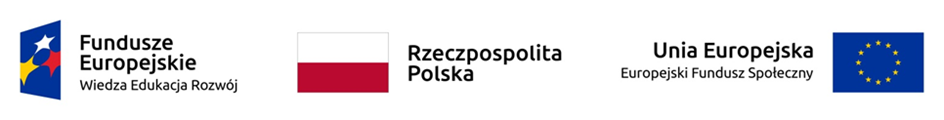 05
Harmonogram 
naboru wniosków
Termin, sposób i miejsce składania wniosku:
Wniosek o udzielenie grantu należy złożyć w terminie wskazanym w ogłoszeniu o naborze (do godziny, która również zostanie w nim wskazana) na formularzu, w formie dokumentu elektronicznego za pośrednictwem generatora wniosków. Za datę wpływu wniosku uznaje się datę przekazania wersji elektronicznej wniosku w generatorze.
Terminy składania wniosków o udzielenie grantu oraz adres strony internetowej generatora wniosków zostaną podane w ogłoszeniu o naborze wniosków o udzielenie grantu, zamieszczonym na stronie internetowej PFRON. 
Jeżeli w ramach naboru wniosków o udzielenie grantu kwota grantów w złożonych wnioskach o udzielenie grantów przekroczy 120 % alokacji przeznaczonej dla: odpowiednio małych lub dużych grantów, termin składania wniosków może ulec skróceniu. 
Złożenie przez JST wniosku w generatorze wniosków oznacza potwierdzenie zgodności z aktualnym stanem prawnym i faktycznym informacji i oświadczeń zawartych we wniosku.
JST może złożyć w naborze wniosków o udzielenie grantu tylko jeden wniosek.
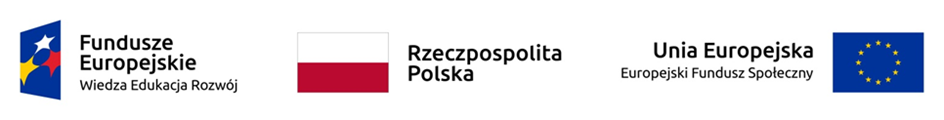 06
Warunki formalne, warunki konieczne, 
kryteria oceny wniosku
Warunki formalne:
Wniosek zostaje dopuszczony do oceny: warunków koniecznych do złożenia wniosku, kryteriów oceny wniosku – I etap oraz kryteriów oceny wniosku – II etap, po spełnieniu warunków formalnych. W ramach warunków formalnych weryfikowane będą:
czy wniosek został złożony w formie wskazanej w Regulaminie (tj. w generatorze wniosków),
czy wniosek został złożony w terminie wskazanym w ogłoszeniu o naborze wniosków o udzielenie grantu,
czy złożony wniosek jest kompletny i zawiera wypełnione wszystkie pola, w tym pola opisowe wypełnione są treścią dającą się interpretować znaczeniowo,
czy wnioskodawca złożył tylko jeden wniosek w ramach naboru wniosków o udzielenie grantu.

Wniosek niespełniający warunków formalnych zostaje pozostawiony bez rozpatrzenia.
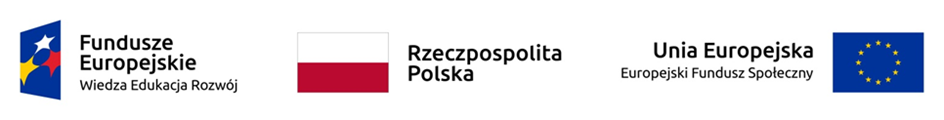 Warunki konieczne do złożenia wniosku:
Wnioskodawca jest JST uprawnioną do ubiegania się o grant, która zamierza poprawić dostępność usług w swoich jednostkach organizacyjnych, które nie były objęte wsparciem z zakresu poprawy dostępności w ramach innych programów/projektów EFS. Wyłączenie nie obejmuje jednostek organizacyjnych, które uzyskały wsparcie doradcze i szkoleniowe.  
Wnioskodawca wyznaczył koordynatora ds. dostępności oraz opublikował na swojej stronie podmiotowej Biuletynu Informacji Publicznej raport o stanie zapewniania dostępności osobom ze szczególnymi potrzebami. 
Wnioskodawca wskaże we wniosku z jakiego wsparcia doradczego zamierza skorzystać na etapie realizacji przedsięwzięcia grantowego.
Niespełnienie warunków koniecznych do złożenia wniosku skutkować będzie odrzuceniem wniosku. 
Od wyniku oceny warunków koniecznych do złożenia wniosku, wnioskodawcy nie przysługuje możliwość zgłoszenia zastrzeżeń do oceny.
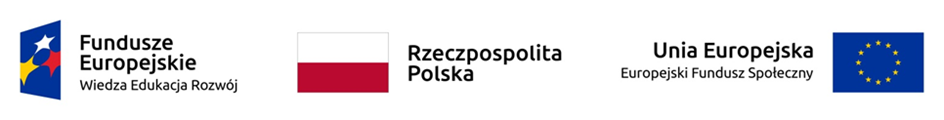 Kryteria oceny wniosku – I etap:

W ramach kryteriów oceny wniosku – I etap, wniosek o udzielenie grantu może otrzymać maksymalnie 16 punktów. Aby wniosek spełnił kryteria oceny wniosku – I etap musi uzyskać co najmniej 7 punktów, w tym w ramach:
 Kryterium pn.: Prawidłowość przygotowania budżetu przedsięwzięcia grantowego oraz racjonalność i uzasadnienie wydatków zaplanowanych w budżecie - minimum 5 punktów (maks. 8 punktów),
Kryterium pn.: Wpływ przedsięwzięcia grantowego na dostępność usług dla osób o różnorodnych potrzebach i rodzajach niepełnosprawności - minimum 2 punkty (maks. 8 punktów).
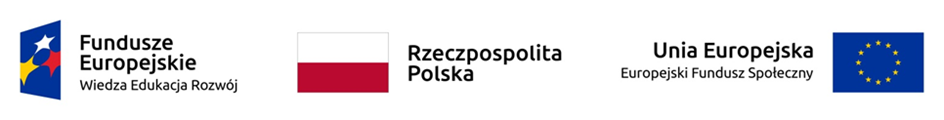 Kryteria oceny wniosku – II etap:
Wniosek jest złożony przez JST znajdującą się w trudnej sytuacji finansowej, poprzez przyznanie punktów dla JST o niższym niż średni wskaźniku dochodów podatkowych gmin, powiatów i województw na rok 2021 r. na mieszkańca (dane dostępne na stronie https://www.gov.pl/web/finanse/wskazniki-dochodow-podatkowych-gmin-powiatow-i-wojewodztw-na-2021-r, zgodnie z ustawą z dnia 13 listopada 2003 r. o dochodach jednostek samorządu terytorialnego (Dz.U. z 2021 r. poz. 1672, z późn. zm.)
W przypadku gdy wniosek jest złożony przez JST szczebla wojewódzkiego o średnim wskaźniku dochodów podatkowych na mieszkańca dla województw: 
wyższym lub równym 82% średniego wskaźnika dochodów podatkowych, wówczas wniosek o udzielenie grantu otrzymuje 2 punkty,
niższym niż 82% a wyższym lub równym 60% średniego wskaźnika dochodów podatkowych, wówczas wniosek o udzielenie grantu otrzymuje 4 punkty,
niższym niż 60% a wyższym lub równym 50% średniego wskaźnika dochodów podatkowych, wówczas wniosek o udzielenie grantu otrzymuje 6 punktów,
niższym niż 50% średniego wskaźnika dochodów podatkowych, wówczas wniosek o udzielenie grantu otrzymuje 8 punktów.
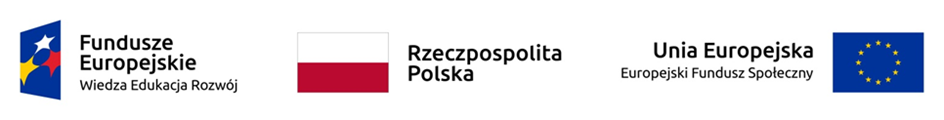 Kryteria oceny wniosku – II etap c.d: 
Wniosek jest złożony przez JST uczestniczący w realizacji projektu pozakonkursowego MSWiA nr POWR.02.18.00-IP.01-00-002/19 pn. „Samorząd bez barier” lub projektów wyłonionych w konkursie POWR.02.18.00-IP.01-00-001/20 pn. „Konkurs dostępny samorząd”. Za udział w dowolnym z wymienionych projektów, wniosek o udzielenie grantu otrzymuje 6 punktów.
Wniosek jest złożony przez JST o wysokim poziomie zaangażowania w zakresie zapewnienia dostępności, poprzez przyznanie punktów dla JST, które opublikowały na swojej stronie podmiotowej Biuletynu Informacji Publicznej Plan działania na rzecz poprawy zapewnienia dostępności osobom ze szczególnymi potrzebami, o którym mowa w art. 14 ust. 2 pkt 2 Ustawy o dostępności, wniosek o udzielenie grantu otrzymuje 2 punkty.
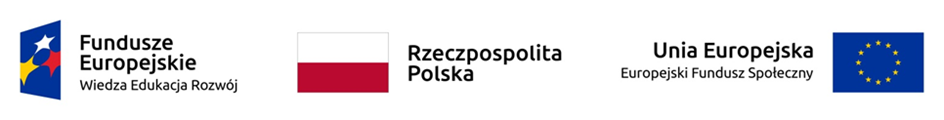 Kryteria oceny wniosku – II etap c.d: 
Wniosek jest złożony przez JST o wysokim poziomie zaangażowania w zakresie zapewniania dostępności, poprzez przyznanie punktów dla JST, które zgłoszą do finansowania przedsięwzięcia grantowe o wysokim stopniu przygotowania do realizacji. Wnioskodawca, który w ramach przedsięwzięcia grantowego będzie realizował roboty budowlane związane z dostosowaniami architektoniczno-budowalnymi wymagającymi dokonania zgłoszenia robót lub uzyskania pozwolenia na budowę, zgodnie z art. 28 i 29 ustawy prawo budowlane, otrzyma 4 punkty w tym kryterium jeśli: 
wymagane zgłoszenie zostało dokonane i realizacja robót budowlanych w ramach przedsięwzięcia grantowego nie wymaga żadnych innych pozwoleń formalno-prawnych lub jeśli wymagane pozwolenie na budowę zostało wydane i realizacja robót budowlanych w ramach przedsięwzięcia grantowego nie wymaga żadnych innych pozwoleń formalno-prawnych.
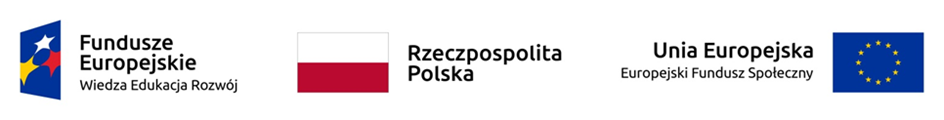 Kryteria oceny wniosku – II etap c.d: 
W przypadku gdy realizacja przedsięwzięcia grantowego wymaga uzyskania pozwoleń formalno-prawnych (w tym dokonania zgłoszenia robót budowlanych) ale wnioskodawca ich nie posiada (lub nie dokonał zgłoszenia), wniosek o udzielenie grantu otrzymuje 0 punktów.
W ramach kryteriów oceny wniosku – II etap, wniosek może otrzymać maksymalnie 20 punktów. 
Wniosek o udzielenie grantu może podlegać wyjaśnieniom lub korektom na etapie oceny dokonywanej przez Komisję Oceny Wniosków. Wyjaśnienia lub korekty mogą dotyczyć warunków koniecznych do złożenia wniosku, kryteriów oceny wniosku – I etap oraz kryteriów oceny wniosku – II etap. 
Złożenie wyjaśnień lub korekt dokonuje się za pośrednictwem generatora wniosków. Wyjaśnienia lub korekty, wnioskodawca może dokonać tylko jeden raz w odniesieniu do danego kryterium oceny. 
Jeżeli w terminie 5 dni roboczych JST nie złoży wyjaśnień lub korekt, wniosek o udzielenie grantu podlega ocenie w pierwotnym kształcie.
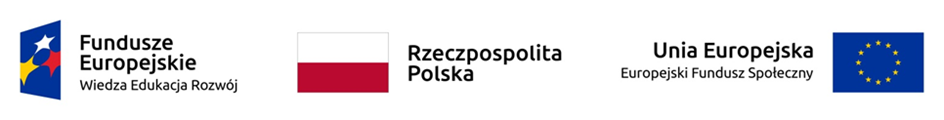 07
Podpisanie umowy
Harmonogram płatności Przekazanie grantu
Dokumenty niezbędne do podpisania umowy:    
JST, która otrzymała grant zostanie wezwana za pośrednictwem generatora wniosków do dostarczenia do PFRON, w terminie 14 dni kalendarzowych od dnia otrzymania informacji o udzieleniu grantu do dostarczenia dokumentów niezbędnych do podpisania umowy. 
Katalog dokumentów do umowy obejmuje m.in.:
zatwierdzony wniosek o udzielenie grantu, opatrzony przez osoby uprawnione do reprezentacji wnioskodawcy i zaciągania zobowiązań finansowych kwalifikowanym podpisem elektronicznym,
skan pełnomocnictwa dla osób reprezentujących JST, które są upoważnione do podpisania umowy – o ile dotyczy,
oświadczenie wskazane w treści wniosku, tj.: oświadczenie dotyczące podatku od towarów i usług,
informacji o numerze rachunku bankowego wyodrębnionego na potrzeby realizacji przedsięwzięcia grantowego.
Umowa zostanie zawarta w formie elektronicznej i podpisana za pomocą kwalifikowalnego podpisu elektronicznego.
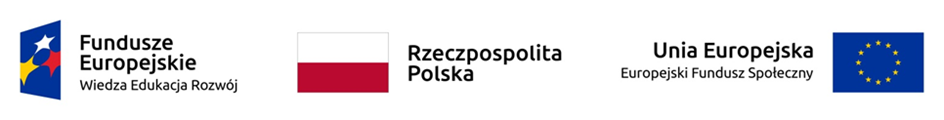 Harmonogram płatności/przekazanie grantu:
Grant na realizację przedsięwzięcia grantowego będzie wypłacony w formie transzy po podpisaniu umowy z PFRON, w wysokości do 90% udzielonego grantu. Pozostała kwota grantu, jako zwrot poniesionych wydatków, zostanie rozliczona w terminie 30 dni kalendarzowych od zatwierdzenia przez PFRON sprawozdania końcowego.
Termin płatności transzy nie może przekraczać 30 dni kalendarzowych od daty podpisania umowy pomiędzy PFRON a JST.
Grant będzie przekazany na wyodrębniony dla przedsięwzięcia grantowego rachunek bankowy wskazany w umowie o powierzenie grantu 
JST nie może przeznaczać otrzymanego grantu na cele inne niż związane z grantem
Jeżeli ze sprawozdania końcowego wyniknie konieczność dokonania zwrotu części lub całości otrzymanej kwoty grantu, JST zwraca wskazaną kwotę zgodnie z postawieniami umowy o powierzenie grantu. W przypadku stwierdzenia, iż część poniesionych wydatków nie może być uznana za możliwą do sfinansowania grantu, rozliczenie końcowe pomniejszone jest o kwotę tych wydatków.
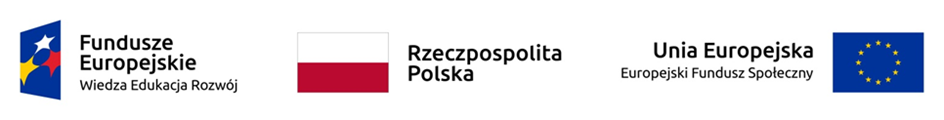 08
Zasady realizacji przedsięwzięcia grantowego
Rozliczenie
Realizacja przedsięwzięcia grantowego:   
JST, która otrzyma grant w ramach naboru wniosków o udzielenie grantu, zobowiązana jest do prowadzenia wyodrębnionej ewidencji wydatków grantu w sposób przejrzysty. Ewidencja wydatków musi umożliwiać identyfikację poszczególnych operacji związanych z grantem.
Wydatki ponoszone w ramach przedsięwzięcia grantowego muszą być dokumentowane za pomocą dowodów księgowych, spełniających wymagania określone w przepisach o rachunkowości.
JST wydatkuje środki zgodnie z umową o powierzenie grantu i budżetem przedsięwzięcia grantowego. 
W toku realizacji przedsięwzięcia grantowego nie jest dopuszczalne wprowadzanie zmian w budżecie bez uzgodnienia z PFRON.
Zmiany umowy wymagają formy pisemnej pod rygorem nieważności, z wyłączeniem zmiany treści Wniosku. Propozycje zmiany muszą być zgłaszane z odpowiednim wyprzedzeniem uwzględniającym harmonogram przedsięwzięcia grantowego, z tym, że proponowane przez JST zmiany w umowie nie mogą być złożone później niż na jeden miesiąc przed końcem realizacji przedsięwzięcia grantowego. Korespondencję w sprawie zmian w projekcie JST przesyła za pomocą generatora wniosków. 
Składanie sprawozdań z realizacji umowy o powierzenie grantu oraz rozliczenie wydatków, dokonywane jest za pośrednictwem generatora wniosków.
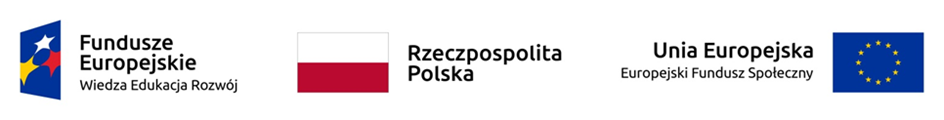 Realizacja przedsięwzięcia grantowego c.d:  
Termin składania sprawozdań oraz rozliczeń udzielonego grantu określony jest w umowie o powierzenie grantu. Umowa określa również termin zwrotu niewykorzystanej części grantu.
Brak złożenia sprawozdań częściowych lub sprawozdania końcowego w terminie określonym w umowie może skutkować rozwiązaniem umowy.
Przedsięwzięcia grantowe będą podlegać monitoringowi i kontroli. Monitoring i kontrola przedsięwzięcia grantowego obejmuje prawidłowość wykonania zadań przez JST oraz prawidłowość wydatkowania przekazanego JST grantu.
Monitoring i kontrola realizacji przedsięwzięcia grantowego mogą być przeprowadzone przez PFRON oraz inne podmioty uprawnione. Monitoring i kontrola sposobu realizacji przedsięwzięcia grantowego  przez JST będzie odbywać się w szczególności poprzez: bieżący kontakt telefoniczny i e-mailowy, żądanie informacji i wyjaśnień, analizę sprawozdań, kontrolę zza biurka oraz kontrolę w miejscu realizacji przedsięwzięcia grantowego. Kontrola może być prowadzona zarówno w trakcie, jak i po zakończeniu realizacji przedsięwzięcia grantowego .
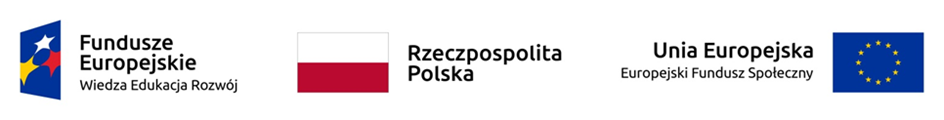 Punkty Kontaktowe dla JST, w których można uzyskać informacje o projekcie:

Województwo Dolnośląskie - Pani Anna Filek, e-mail: AFilek@pfron.org.pl, nr. tel. 713467445,
Województwo Kujawsko-Pomorskie - Pani Agnieszka Biernacka, e-mail: ABiernacka@pfron.org.pl, 
   nr tel. 566814404,
Województwo Lubelskie - Pani Małgorzata Żywicka, e-mail: MZywicka@pfron.org.pl, nr. tel. 814667618,  
Województwo Lubuskie - Pani Aleksandra Mazur-Zborowska, e-mail: amazur@pfron.org.pl, 
   nr. tel. 684227804; 538512578,  
Województwo Łódzkie - Pan Przemysław  Suligorski, e-mail: PSuligorski@pfron.org.pl, 
   nr. tel. 422050107, 
Województwo Małopolskie - Pani Aneta Zębala, e-mail: AZebala@pfron.org.pl, 
   nr.tel. 123121415; 575600017,
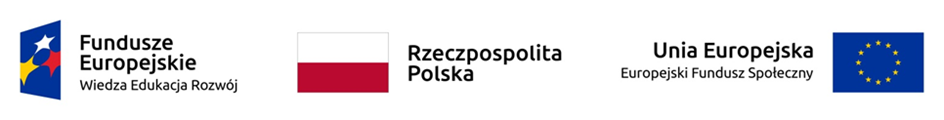 Punkty Kontaktowe dla JST, w których można uzyskać informacje o projekcie c.d:

Województwo Mazowieckie - Pani Beata Noceń, e-mail: BNocen@pfron.org.pl nr. tel. 223118345, 
Województwo Opolskie - Pani Danuta Muzolf, e-mail: dmuzolf@pfron.org.pl, nr. tel. 778872022,
Województwo Podkarpackie - Pani Anna Czerwińska, e-mail: ACzerwinska@pfron.org.pl, 
    nr. tel. 172839325, 
Województwo Podlaskie - Pani Agnieszka Derewońko, email: Agnieszka.Derewonko@pfron.org.pl, 
    nr. tel. 857338710, 
Województwo Pomorskie - Pani Agnieszka Tokarska, e-mail: ATokarska@pfron.org.pl, nr. tel. 583500540,
Województwo Śląskie - Pani Aleksandra Buczek, e-mail: ABuczek@pfron.org.pl, nr. tel. 324932104; 532515082, 
Województwo Świętokrzyskie - Pani Dominika Tosnowiec, e-mail: DTosnowiec@pfron.org.pl 
    nr. tel. 412309731; 504852307,
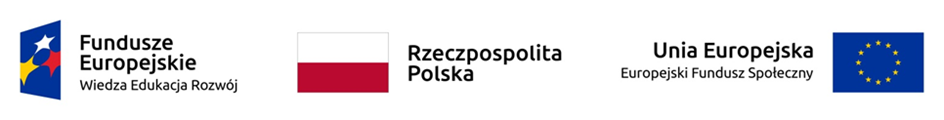 Punkty Kontaktowe dla JST, w których można uzyskać informacje o projekcie c.d:

Województwo Warmińsko-Mazurskie  - Pan Adam Dejneka, e-mail: adejneka@pfron.org.pl, 
nr. tel. 897229036,
Województwo Wielkopolskie - Pani Anna Brych, e-mail: ABrych@pfron.org.pl, nr. tel. 616664615; 697940676,
Województwo Zachodniopomorskie - Pani Eliza Rychlicka-Kolera, e-mail: erychlicka@pfron.org.pl, 
nr. tel. 913509722
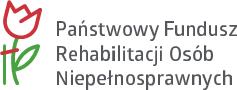 Dziękujemy za uwagę
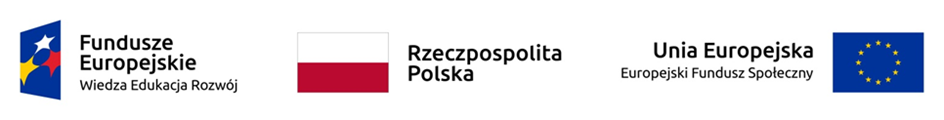